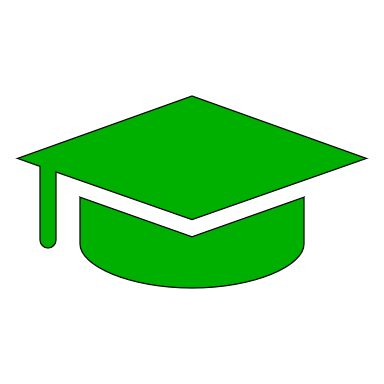 Corso di Laurea Triennale in
Scienze Politiche L-36
Università degli Studi Roma Tre
Dipartimento di Scienze Politiche
Anno Accademico 2024/2025
Il Corso di Laurea Triennale in Scienze Politiche 
si articola in tre percorsi
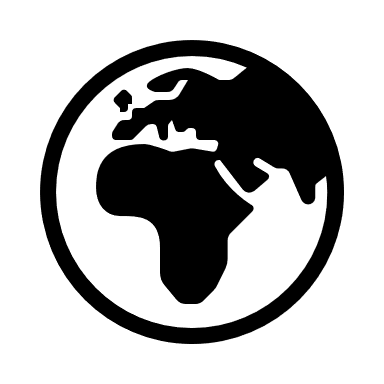 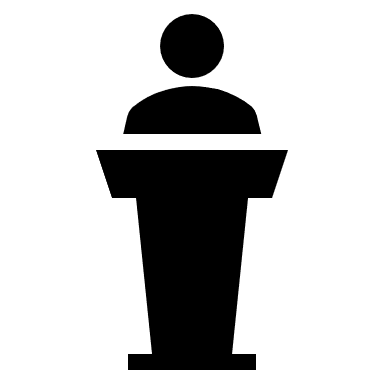 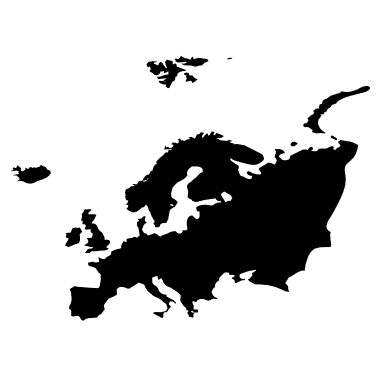 Mondo Globale e Relazioni InternazionaliPRIMO ANNO
Uno a scelta tra ( 6 CFU )
Sociologia GeneraleSPS/0710 CFU
OBBLIGATORI
Storia della GlobalizzazioneM-STO/02
Lingua, Cultura e Istituzioni dei Paesi di Lingua IngleseL-LIN/129 CFU
Storia ContemporaneaM-STO/049 CFU
Antropologia dello SviluppoMDEA-01
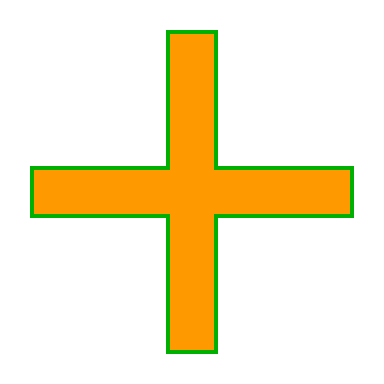 Istituzioni di Diritto PubblicoIUS/099 CFU
StatisticaSECS-S/019 CFU
Storia e Istituzioni dell’America LatinaSPS/05
Storia e Istituzioni dell’AfricaSPS/13
Storia delle Dottrine PoliticheSPS/029 CFU
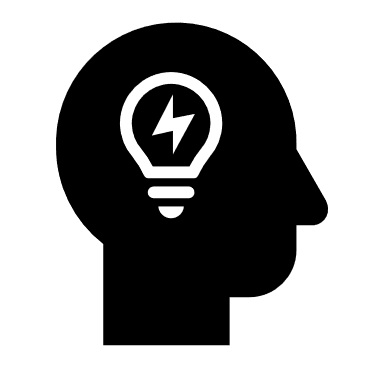 Mondo Globale e Relazioni InternazionaliSECONDO ANNO
Uno a scelta tra ( 9 CFU )
OBBLIGATORI
Lingua, Cultura e Istituzioni dei Paesi di Lingua Francese L-LIN/04
Lingua, Cultura e Istituzioni dei Paesi di Lingua Spagnola L-LIN/07
Lingua, Cultura e Istituzioni dei Paesi di Lingua Tedesca L-LIN/14
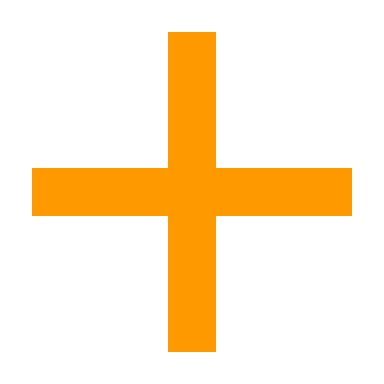 Uno a scelta tra ( 6 CFU )
Storia e Istituzioni degli Stati Uniti d’AmericaSPS/05
Storia e Istituzioni dell’AsiaSPS/14
Storia della Russia e dell’Europa OrientaleM-STO/03
Mondo Globale e Relazioni Internazionali TERZO ANNO
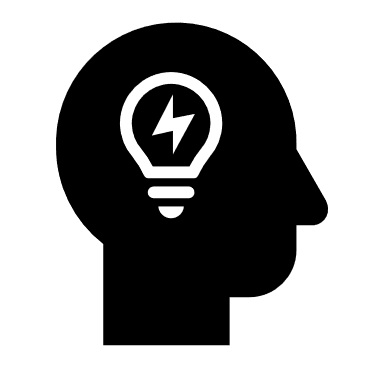 OBBLIGATORI
Storia delle Relazioni InternazionaliSPS/049 CFU
Economia InternazionaleSECS-P/019 CFU
Relazioni InternazionaliSPS/049 CFU
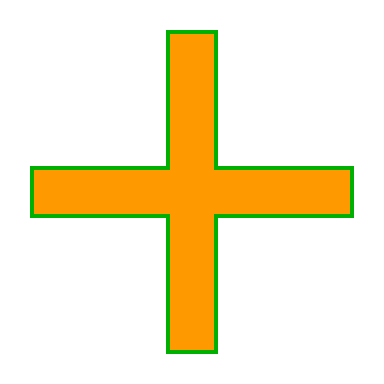 Uno a scelta tra ( 6 CFU )
Organizzazione Internazionale e Tutela dei Diritti Umani – IUS/13
Sistemi Giuridici ComparatiIUS/02
Economia dello sviluppoSECS-P/06
DemografiaSECS-S/04
Politica ContemporaneaPRIMO ANNO
Uno a scelta tra ( 6 CFU )
Sociologia GeneraleSPS/0710 CFU
OBBLIGATORI
DemografiaSECS-S/04
Lingua, Cultura e Istituzioni dei Paesi di Lingua IngleseL-LIN/129 CFU
Storia ContemporaneaM-STO/049 CFU
Studi di GenereSPS/12
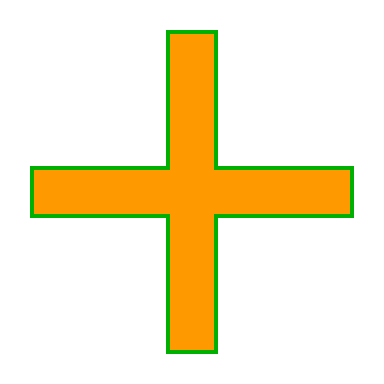 Istituzioni di Diritto PubblicoIUS/099 CFU
StatisticaSECS-S/019 CFU
Sociologia della ComunicazioneSPS-08
Storia dell’AmbienteM-STO/04
Storia delle Dottrine PoliticheSPS/029 CFU
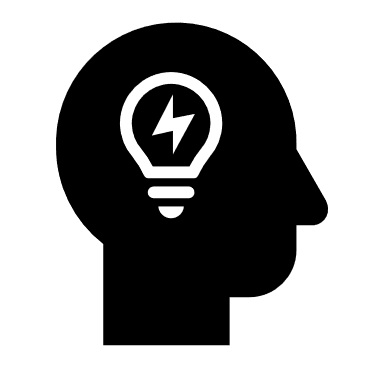 Politica ContemporaneaSECONDO ANNO
Uno a scelta tra 9 CFU
Filosofia PoliticaSPS/01
Sociologia dei Fenomeni Politici e GiuridiciSPS/11
Uno a scelta tra ( 6 CFU )
Storia e Istituzioni degli Stati Uniti d’AmericaSPS/05
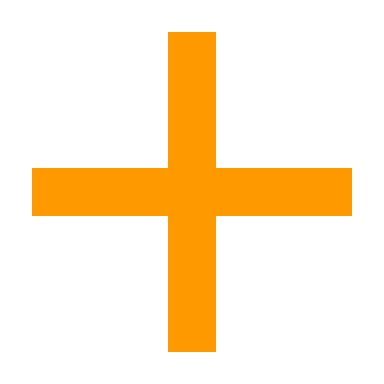 Storia e Istituzioni dell’AsiaSPS/14
Uno a scelta tra ( 9 CFU )
Storia e Istituzioni dell’America LatinaSPS/05
Lingua, Cultura e Istituzioni dei Paesi di Lingua Francese L-LIN/04
Storia e Istituzioni dell’AfricaSPS/13
Lingua, Cultura e Istituzioni dei Paesi di Lingua Spagnola L-LIN/07
Storia dell’EuropaM-STO/02
Storia delle Relazioni InternazionaliSPS/06
Lingua, Cultura e Istituzioni dei Paesi di Lingua Tedesca L-LIN/14
Storia della Russia e dell’Europa OrientaleM-STO/03
Politica ContemporaneaTERZO ANNO
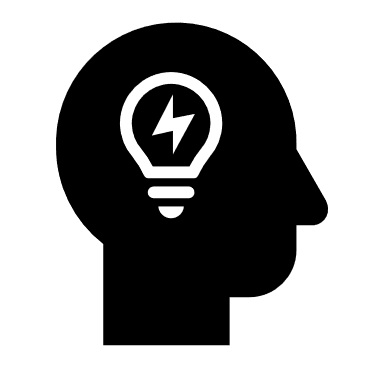 OBBLIGATORI
Politica EconomicaSECS-P/029 CFU
Diritto Costituzionale ComparatoIUS/219 CFU
Storia della Politica ContemporaneaM-STO/049 CFU
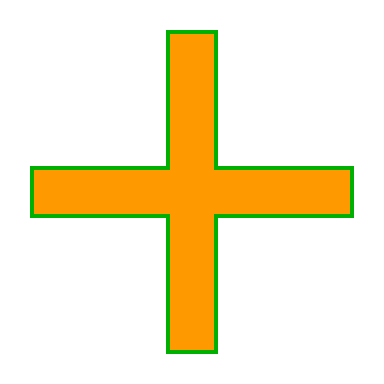 Uno a scelta tra ( 6 CFU )
Economia InternazionaleSECS-P/01
Storia del Pensiero EconomicoSECS-P/04
Diritto Pubblico dell’EconomiaIUS/05
Studi EuropeiPRIMO ANNO
Uno a scelta tra ( 6 CFU )
Sociologia GeneraleSPS/0710 CFU
OBBLIGATORI
Lingua, Cultura e Istituzioni dei Paesi di Lingua IngleseL-LIN/129 CFU
Statistica EconomicaSECS-S/03
Storia ContemporaneaM-STO/049 CFU
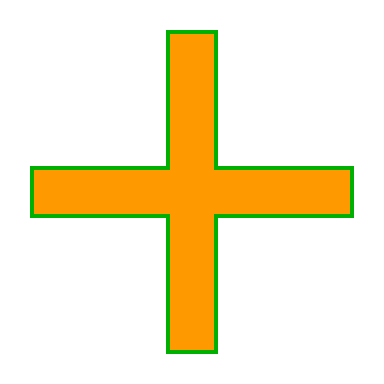 Storia del Pensiero EconomicoSECS-p/04
Istituzioni di Diritto PubblicoIUS/099 CFU
StatisticaSECS-S/019 CFU
Economia dello SviluppoSECS-P/06
Storia delle Dottrine PoliticheSPS/029 CFU
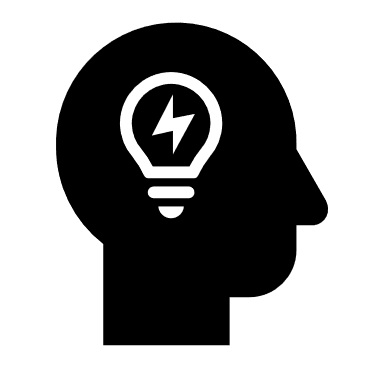 Studi EuropeiSECONDO ANNO
Uno a scelta tra ( 9 CFU )
OBBLIGATORI
Lingua, Cultura e Istituzioni dei Paesi di Lingua Francese L-LIN/04
Lingua, Cultura e Istituzioni dei Paesi di Lingua Spagnola L-LIN/07
Lingua, Cultura e Istituzioni dei Paesi di Lingua Tedesca L-LIN/14
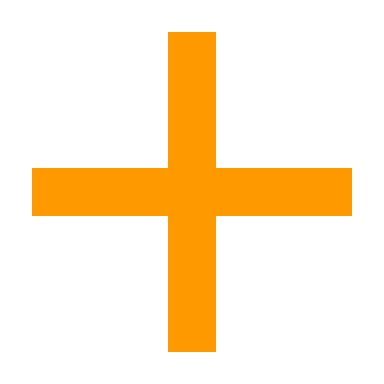 Uno a scelta tra ( 6 CFU )
Storia della Russia e dell’Europa OrientaleM-STO/03
Storia e Istituzioni dell’AfricaSPS/13
Storia della Formazione degli Stati Nazionali nel XIX secoloM-STO/03
Studi EuropeiTERZO ANNO
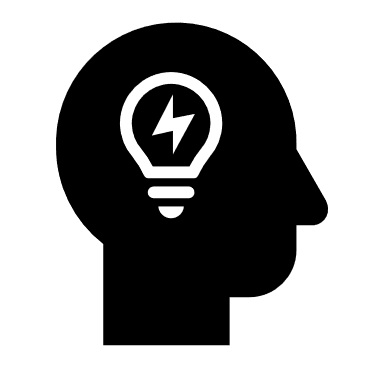 OBBLIGATORI
Storia dell’Integrazione EuropeaSPS/069 CFU
Storia dell’EuropaM-STO/029 CFU
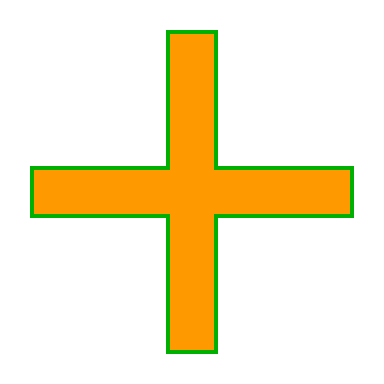 Uno a scelta tra ( 9 CFU )
Uno a scelta tra ( 6 CFU )
Economia InternazionaleSECS-P/01
Filosofia PoliticaSPS/01
Politica EconomicaSECS_P/02
Sistemi Giuridici ComparatiIUS/02
Diritto Pubblico dell’EconomiaIUS/05
SCIENZE POLITICHE L-36
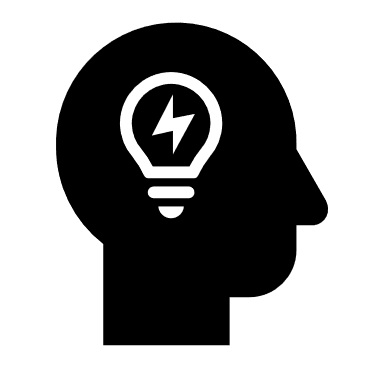 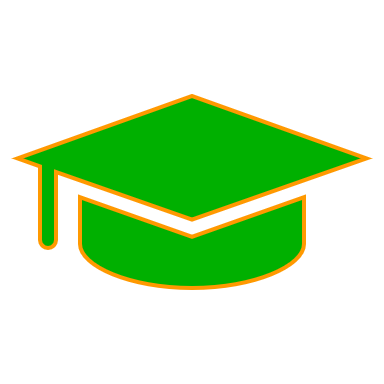 Due esami a scelta libera dello studente/della studentessa
12 CFU
ULTERIORI ATTIVITÀ FORMATIVE
4 CFU
PROVA FINALE
6 CFU